UBND QUẬN LONG BIÊN
TRƯỜNG MẦM NON HOA HƯỚNG DƯƠNG
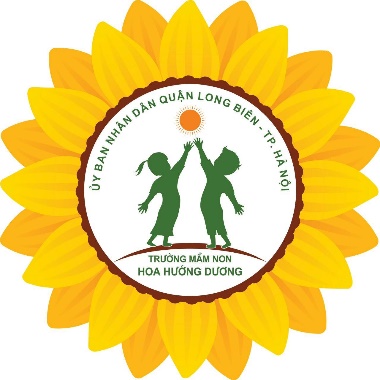 Chủ đề: Bản thân
Dạy hát: Đôi mắt xinh
Nghe hát: Cho con
Trò chơi: Thử tài bé yêu.
Giáo viên: Đặng Thị Thu Thuỷ
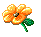 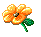 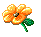 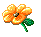 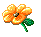 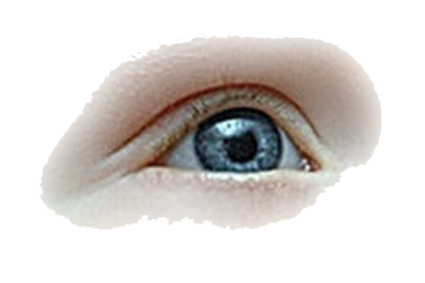 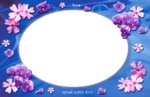 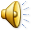 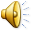 DẠY HÁT: 
ĐÔI MẮT XINH
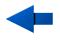 NGHE HÁT: CHO CON
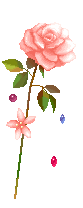 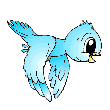 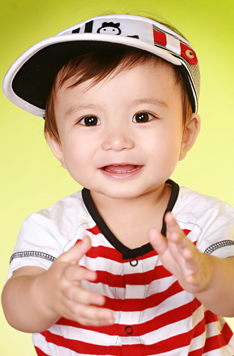 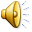 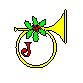 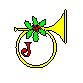 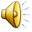 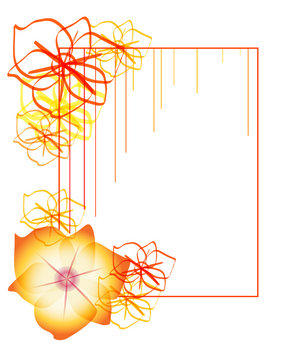 TRÒ CHƠI ÂM NHẠC
Thử tài bé yêu
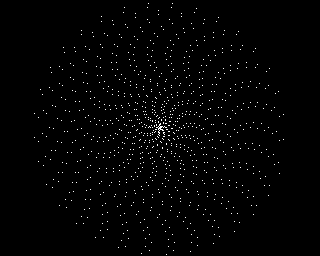 2
1
3
4
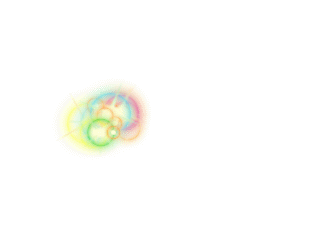 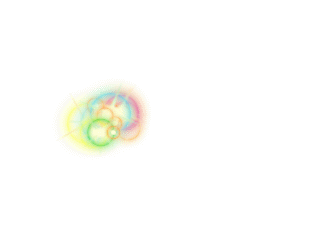 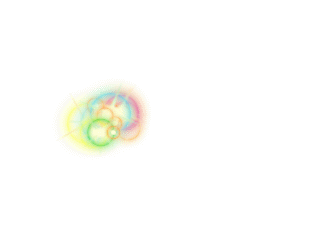 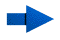 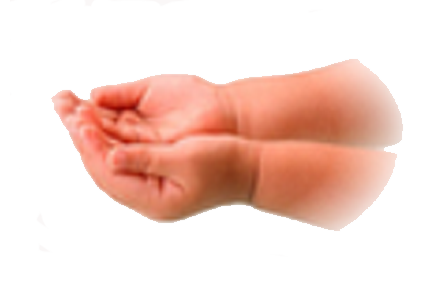 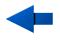 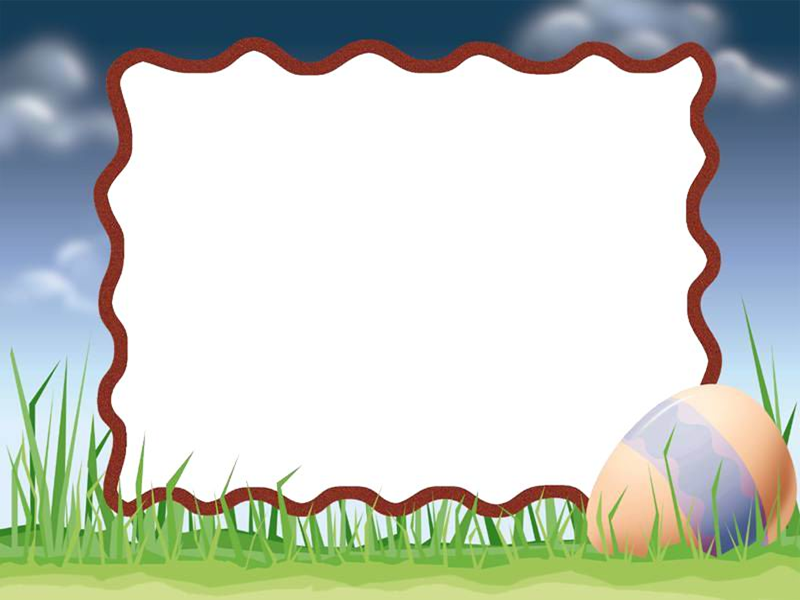 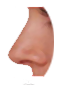 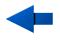 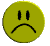 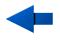 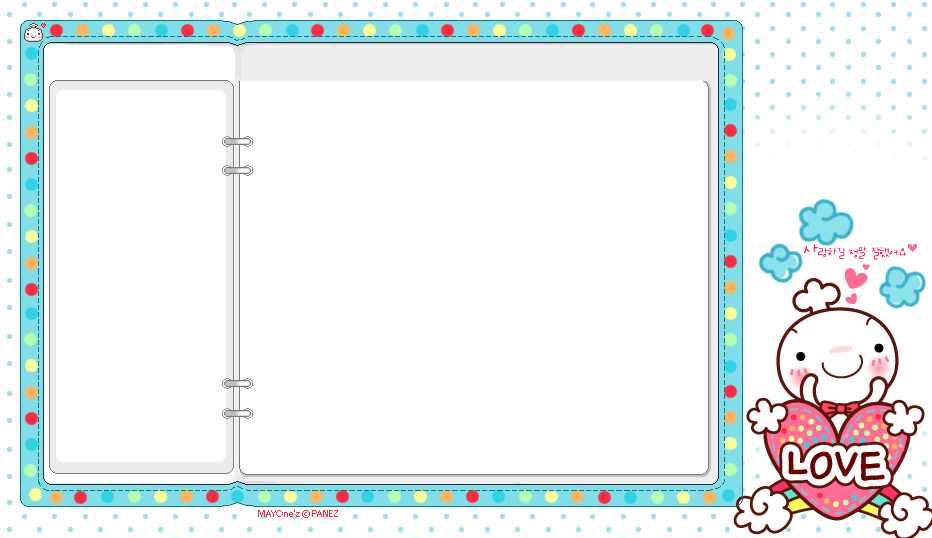 Tạm
biệt
các
bé.
Chúc các bé
Chăm ngoan học giỏi.